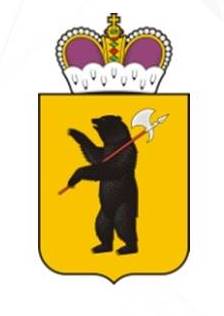 Финпросвет для граждан «серебряного возраста»
Направление практики: специальные проекты для людей старшего возраста
Наименование субъекта: Ярославская область
Автор практики: ОО ЯО «Общество по защите прав потребителей», Чижова Светлана Юрьевна
+7 910 975-01-93, oblpotrebyar@mail.ru
Цели и задачи проекта
Цель: Повысить уровень грамотности граждан пенсионного возраста в сфере финансовых услуг, через донесение информации о рисках при получении приглашения и посещении презентаций услуг «медицинских центров», салонов красоты, других услуг и товаров; научить защите прав потребителей, в случае их нарушения.
Задачи:
Разработать информационные материалы для работы с населением в сфере грамотного поведения на рынке презентаций «медицинских центров», салонов красоты, других услуг и товаров и защиты прав потребителей.
Донести информацию до населения о рисках посещения бесплатных презентаций «медицинских центров», салонов красоты, других услуг и товаров; способах грамотного и безопасного поведения при общении с продавцами услуг, алгоритме защиты прав потребителей, в случае нарушения.
Оказать консультационную помощь гражданам пенсионного возраста, попавшим в сложную финансовую ситуацию при получении навязанных услуг и заключения кредитного договора.
Краткое описание проекта
Проект направлен на профилактику и помощь людям при попадании в мошеннические схемы (навязанные услуги и заключение кредитных договоров в «медицинских центрах», салонах красоты, при презентациях товаров и услуг; защиту прав потребителей). 
В результате действий мошенников (в том числе и создание фальшивых медицинских клиник) пострадавшими становятся чаще люди пенсионного возраста – целевая аудитория проекта.
В рамках проекта проведены мероприятия: 
Разработаны и оформлены информационные материалы для работы с населением в сфере грамотного поведения на рынке бесплатных презентаций: презентации, буклеты и памятки «Безопасное поведение при посещении презентаций «медицинских центров», салонов красоты, товаров и услуг и защита прав потребителей».
Проведены просветительские мероприятия с целевой аудиторией, на которых подробно обсудили безопасное поведение при получение приглашения на бесплатную презентацию, риски и уловки мошенников во время похода на презентацию, грамотного поведения в случае подписания кредитного договора, защиты своих прав потребителя.
Оказана консультационная помощь гражданам пенсионного возраста, попавшим в сложную финансовую ситуацию после посещения бесплатных презентаций.
Подготовлен видеоролик по тематике для дальнейшего тиражирования.
Механизмы реализации проекта
Оформление лекционных материалов.
Подготовка презентаций по темам.
Разработка и изготовление информационного буклета и памятки.
Согласование с партнерами графика проведения мероприятий (лекции, консультации).
Проведение мероприятий с гражданами пенсионного возраста.
Оказание консультационных услуг гражданам, которые попали в сложную финансовую ситуацию (навязанные услуги или кредитный договор).
Распространение информационных буклетов.
Подготовка видеоролика по тематике для дальнейшего тиражирования.
Этапы реализации проекта
1 этап Подготовительный: 
Задача этапа — разработать и оформить информационные материалы для работы с населением, в сфере грамотного поведения на рынке презентаций «медицинских центров» и защиты прав потребителей (в том числе для использования в онлайн мероприятиях).
Составление графика проведения мероприятий, в том в 17 муниципальных районах Ярославской области (комплексные центры социального обслуживания населения, общественные объединения пенсионеров).
Разработка и оформление презентации для использования на встречах с населением «Финпросвет для граждан «серебряного возраста».
Разработка и печать буклетов и памяток «Безопасное поведение при посещении презентаций «медицинских центров», салонов красоты, и защита прав потребителей».
Этапы реализации проекта
2 этап Основной.
Задача этапа — донести до пенсионеров информацию о рисках посещения «медицинских центров» и прочих мест, способах грамотного и безопасного поведения при общении с продавцами навязываемых услуг, алгоритме защиты прав потребителей, в случае нарушения.
Проведение встреч с населением по профилактике и безопасному поведению при посещении презентаций «медицинских центров», салонов красоты, товаров и услуг:
«Безопасное поведение при получении приглашения и посещении презентаций услуг «Медицинских центров», салонов красоты, прочих товаров и услуг», 
«Безопасное поведение при общении со «специалистами» по установке окон, фильтров для воды, замены счетчиков и пр.»
«Как защитить права, если вы подписали кредитный договор при посещении презентации товаров и услуг».
Оказание консультационной помощи гражданам пенсионного возраста, которые попали в сложную финансовую ситуацию при получении навязанных услуг и как следствие заключение кредитного договора. 
Распространение информационных буклетов и памяток «Безопасное поведение при посещении презентаций «медицинских центров», салонов красоты, других товаров и услуг и защита прав потребителей».
Этапы реализации проекта
3 этап Заключительный.
Задача этапа — закрепление полученной информации у слушателей, через возможность в свободном режиме, при потребности или заданной периодичности, прослушать информацию с помощью видеоролика, а также возможность тиражировать данную информацию на других площадках.
Подготовка видеоролика «Безопасное поведение при посещении презентаций «медицинских центров», салонов красоты, товаров и услуг и защита прав потребителей» для тиражирования проекта в ЯО.
Передача видеоролика на электронном носителе в КЦСОН, общественные объединения пенсионеров.
Передача видеоролика в муниципальные образования для тиражирования проекта на других площадках в Ярославской области.
Результаты, достигнутые в ходе проекта
Количественные результаты:
Всего в мероприятиях проекта приняло участие 438 граждан пенсионного и предпенсионного возраста.
Проведено 19 просветительских мероприятий (тематических бесед, семинаров, викторин) в 17 муниципальных районах Ярославской области.
Получили индивидуальные консультации и рекомендации по решению свой жизненной ситуации 60 человек.
Более 500 буклетов и памяток было выдано участникам проекта для личного пользования и распространения среди родных и знакомых.
20 партнерских организаций получили для использования в своей работе информационные материалы по теме и видеоролик «Безопасное поведение при посещение бесплатных презентаций «медицинских» центров».
В рамках проекта было подготовлено и приняло участие 10 волонтеров.
Результаты, достигнутые в ходе проекта
Качественные результаты:
Уменьшилось количество граждан пенсионного возраста в Ярославской области, которые попадут в сложное финансовое положение после посещения «медицинских центров» и получения прочих навязанных услуг, умеющих защитить права, в случае нарушения.
Увеличилось количество граждан, получивших безвозмездную правовую консультацию по проблемам на рынке финансовых услуг (потребительских кредитов).
Увеличилось количество граждан, знающих как обезопасить себя от приобретения некачественных финансовых услуг (навязанных кредитных договоров).
Повысился уровень информированности пенсионеров области, как наиболее уязвимых в мошеннических схемах, и обеспечение им постоянного доступа к информационным материалам, позволит более эффективно проводить профилактическую работу в области по своевременному выявлению псевдо «медицинских центров» и других мошеннических схем, направленных на причинение морального и материального ущерба всем слоям населения.
Контакты:Чижова Светлана Юрьевна
Председатель Общественной организации Ярославской области 
«Общество по защите прав потребителей»
+7 910 975-01-93, oblpotrebyar@mail.ru